Мастер-класс«Некоторые приемы технологии развития критического мышления на уроках математики»
МКОУ ШР «Большелугская средняя школа № 8» учитель математики Л.А. Константинова
Цель и задачи мастер-класса
«Кто не владеет техникой какого-нибудь
                                              искусства, науки, ремесла, тот никогда не 
будет способен создать что-нибудь выдающееся»
                                                                                                      
/И.В.Мичурин/
Цель - создать условия для осознания и осмысления
 нового материала в соответствии с индивидуальными особенностями учащихся средствами технологии 
критического мышления. 
Задачи:
     а) раскрыть сущность технологии развития критического мышления;

     б) проиллюстрировать на примере конкретного занятия  возможность использования технологии развития критического мышления;

     в) раскрыть возможности использования приёмов технологии развития критического мышления на уроках математики.
Преимущества  технологии развития критического мышления
работа в паре, группе развивает интеллектуальный потенциал участников, расширяется их словарный запас;
 совместная работа способствует лучшему пониманию трудного, информационно насыщенного математического текста;
 есть возможность повторения, усвоения материала;
усиливается диалог по поводу смысла текста (как перекодировать текст для презентации полученной информации другим участникам процесса);
вырабатывается уважение к собственным мыслям и опыту;
появляется большая глубина понимания, возникает новая, еще более интересная мысль;
обостряется любознательность, наблюдательность;
дети становятся более восприимчивы к опыту других детей: совместная работа создает единство, ученики учатся слушать друг друга, несут ответственность за совместный способ познания;
 в ходе обсуждения обнаруживается несколько определений одного и того же понятия, а это еще раз работает на понимание;
 развивает активное слушание.
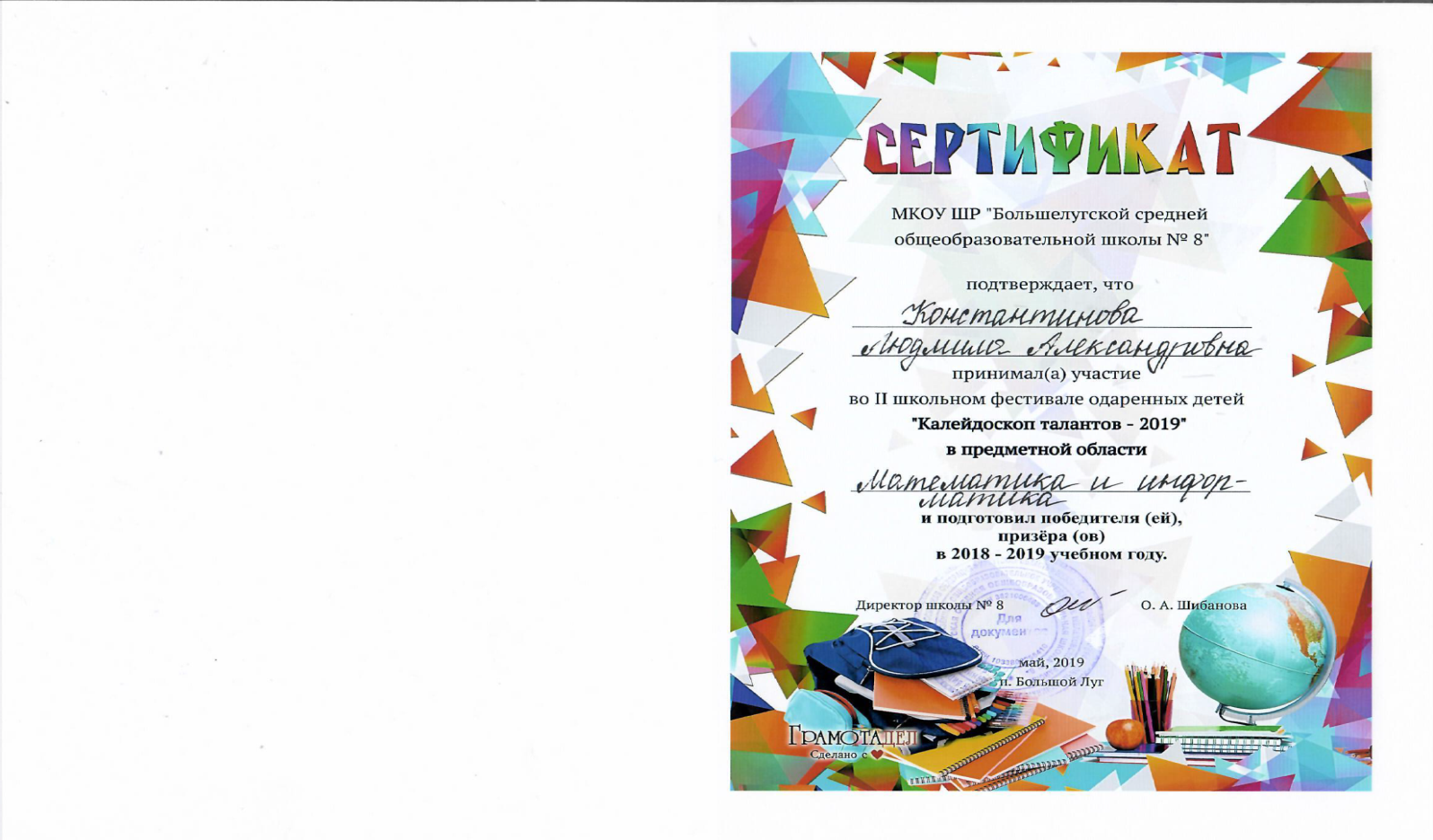 Победители игры «Математическая карусель» среди 7-8 классов
Победители игры «Математическая карусель» среди 7-8 классов
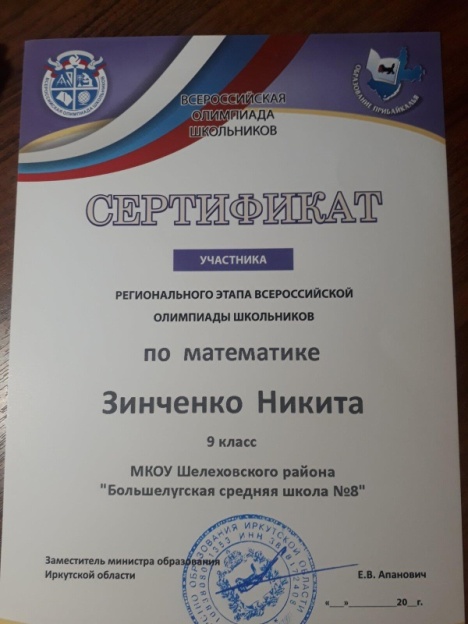 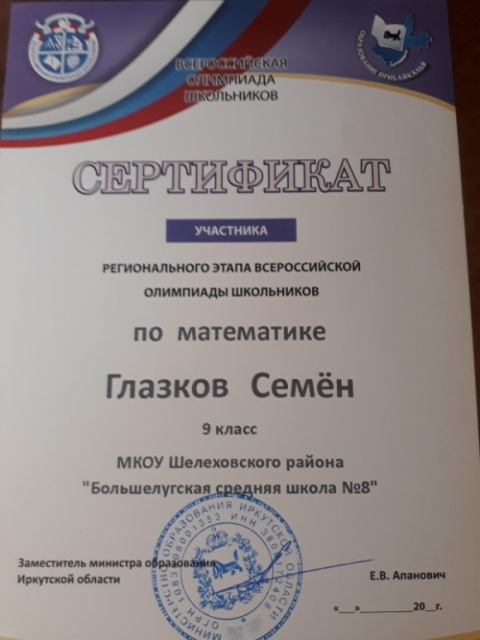 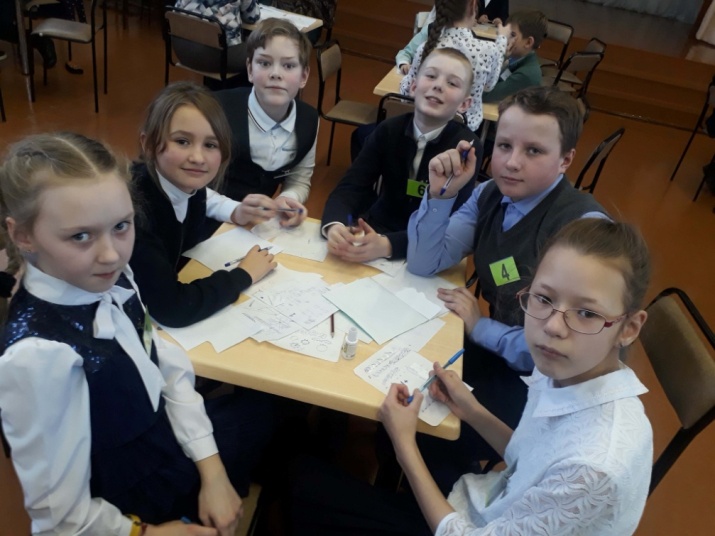 «Выдвигай гипотезу»
Это одна из древнейших геометрических фигур.
Древней Греции считалась венцом          совершенства
На плоскости таким свойством обладает  лишь прямая.
Она помогает организовать  спасательную операцию  людей, заблудившихся в лесу.
Значение слова «ЭНЦИКЛОПЕДИЯ».
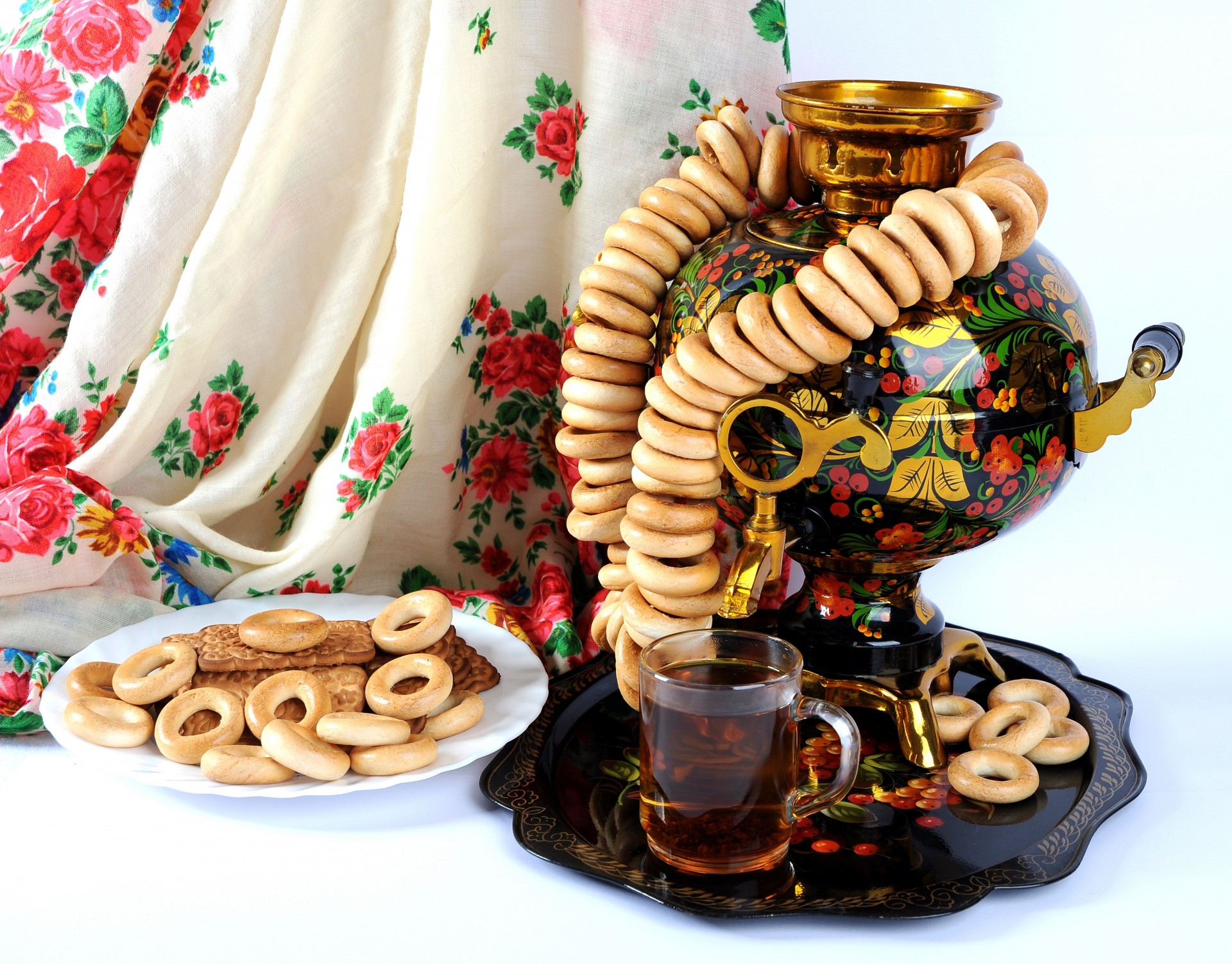 Прием «Что? Где? Когда?»
Учащимся необходимо внимательно прочитать текст, в тексте расставляют пометки:  «˅» - это я знаю, «+»- узнал новое; 
 составить по нему вопросы,  так чтобы вопрос начинался с указанного слова «Что? Где? Когда?»
Прием «Что? Где? Когда?» обеспечивается вдумчиво, внимательное чтение  и понимание материала. Делает зримым процесс накопления информации, путь от «старого» знания к «новому» – понятным и четким.
Прием «Кластер»
Алгоритм создания кластера.
В центре чистого листа пишется ключевое слово, название  рассматриваемой темы.
Вокруг пишутся в «окошках» основные свойства,  определения, понятия,     характеристики, предложения,   выражающие идеи, факты, образы, подходящие  для данной темы.
По мере записи появившиеся слова соединяются стрелками, показывающими связи с ключевым понятием, образом.
Иногда ключевое слово располагают вверху, ветви «гроздья» опускаются вниз, как гроздья винограда.

Прием «Кластер» – хорошо воспринимается учениками  из-за своей простоты и наглядности. Разбивка на кластеры используется для стимулирования мыслительной деятельности.
Прием «Фишбоун»
В переводе «скелет рыбы». Задача учащихся  собрать скелет. 
Схема включает в себя основные четыре блока, представленные в виде головы, хвоста, верхних и нижних косточек. Связующим звеном выступает основная кость или хребет рыбы.
Голова — проблема, вопрос,  которые подлежат анализу.
Хребет – тема занятия 
Верхние косточки— на них фиксируются основные понятия темы (данный ряд открыт)
Нижние косточки (изображаются напротив) — факты, подтверждающие  суть понятий, указанных на схеме.(данный ряд закрыт, учащиеся находят информацию соответственно вопросу)
Хвост — ответ на поставленный вопрос, выводы, обобщения. Для чего изучался данный вопрос?
Прием «Фишбоун» позволяет наглядно продемонстрировать в процессе анализа причинно-следственные связи  и сделать вывод в отличии «Кластера»
Прием “Верю-не верю”
Верите ли вы, что касательная имеет    несколько общих точек с окружностью?
Верите ли вы, радиус в переводе с греческого означает «луч» ?
Верите ли вы, что самая большая   хорда – диаметр?
Верите ли вы, что радиус – это отрезок, соединяющий две точки окружности?
0110
Проверим гипотезы…
Окружность - одна из древнейших геометрических  фигур.
Древней Греции окружность считалась      венцом  совершенства
На плоскости этим свойством обладает 
    лишь прямая- двигается «по себе».
Окружность  помогает организовать  спасательную операцию  людей, заблудившихся в лесу, диаметр поиска 20 м.
Значение слова «ЭНЦИКЛОПЕДИЯ»- «круг обучения»